Modernization of tEaching meThodologies in higher educatiOn: EU experience for jorDan and paleStine “METHODS”
Prepared by:
 Dr. Wasel Ghanem
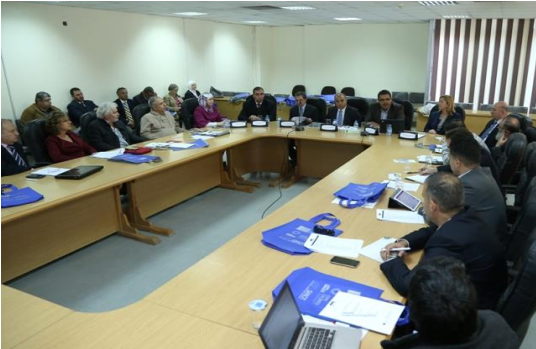 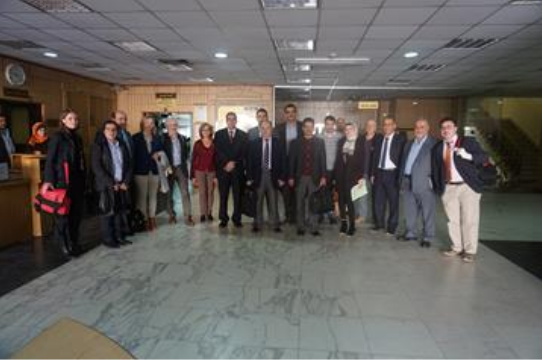 Methods consortium
Regional and Local Partners:
Jordan:
University of Jordan 
Jordan university of Science and Technology 
Al-Zaytoona University
Hashmate University
Palestine :
Birzeit University
An-Najah University
Palestine Polytechnic University 
Bethlehem University
EU Partners:
University of Wolverhampt –UK
HOCHSCHULE FUR TECHNIK WIRTSCHAFT UND KULTUR LEIPZIG-Germany 
UNIVERSIDAD DE LA IGLESIA DE DEUSTO- Spain
UNIVERSITAT DE GIRONA-Spain
World University Service of the Mediterranean-Spain
AALBORG UNIVERSITET-Denmark
Plovdiv University "Paisii Hilendarski“-Bulgaria
Main objective
Specific objectives
Outputs and outcomes
Major activities accomplished
Implementation of Quality Work Package
The quality plan was prepared aiming to processthe quality assurance activities and impactevaluation of the project. It describes the goals, theimpact criteria, the methodology and the outcomesof our quality assurance in the project, including averification of targets and success indicators.
Implementation of Base line Study WorkPackage It aims to:
Verify the facilities of partners to develop the existingresources in partner universities 

Develop and update the strategies used to ensure the sustainability to utilize ICT in education, taking into consideration the past experiences and lessons learnt of both EU and PC universities. 

Two questionnaires were designed andcirculated to target the academic staff and thestudents at Jordanian and Palestinian partneruniversities.
Major planned activities
Implementation of Networking Work package
Building a wide network for METHODS project; by inviting the educational public administrations, ministries, companies, NGOs and employment agencies in modernizing higher educational methodologies to join METHODS network in all partners’ countries.This network will enhance the cooperation and theexchange of good practice between the membersthrough the METHODS portal; furthermore it willfacilitate the participation in common actionsbetween the members of the METHODS Network,such as: seminars, submission of proposals anddevelopment of projects.
Implementation of Capacity building anddevelopment Work Package
Developing a first prototypes of training materialsand benchmarks will be one of the major activitiesin the next six months; this will help to make senseof the theory of utilizing best practices of ICT ineducation and enable real world application.
Thank You